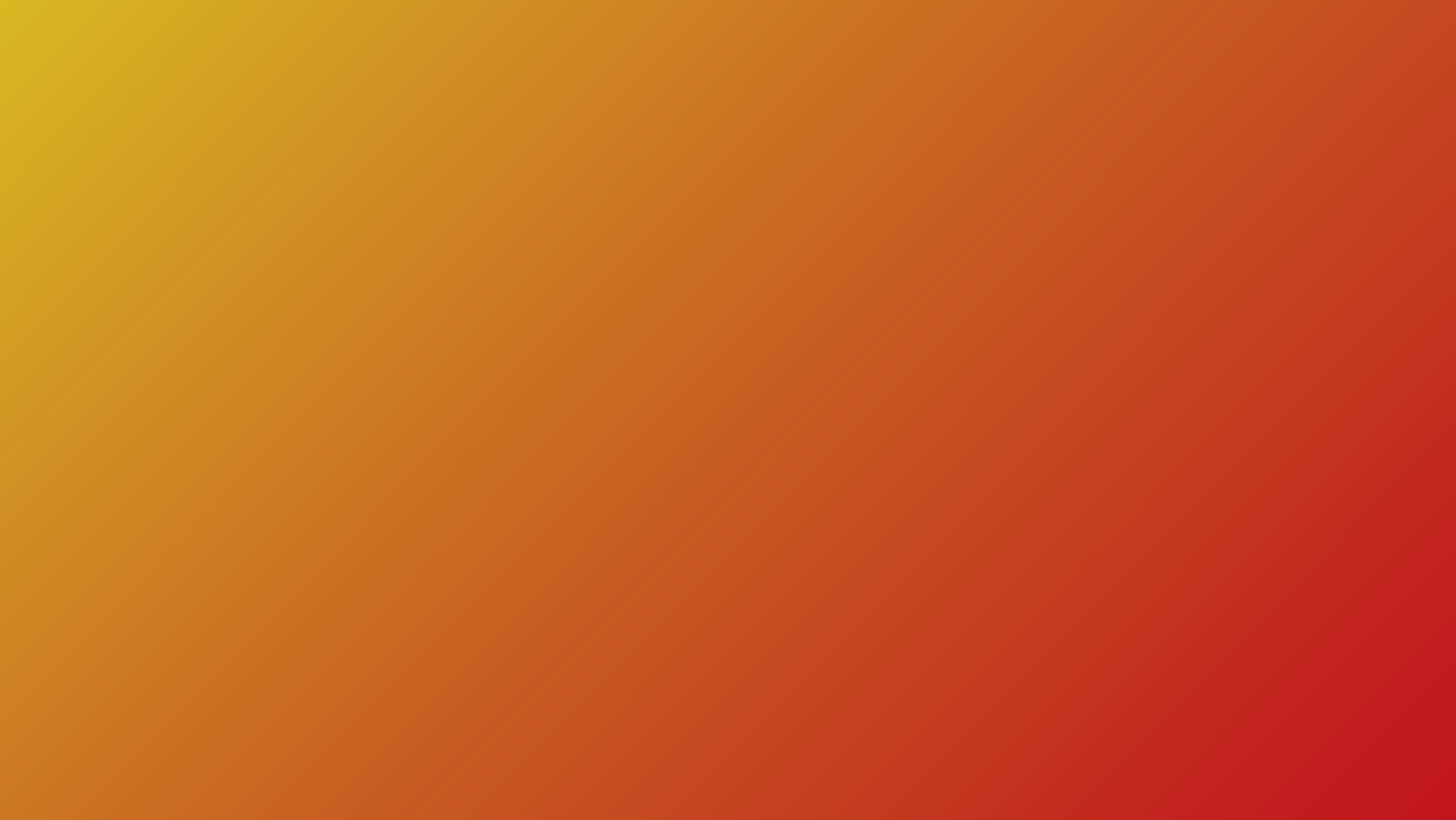 Správa z dopadovej evaluácie Národného projektu Kvalita sociálnych služieb
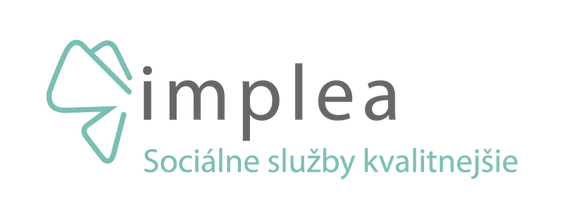 Bohuslav Kuzyšin Milan Schavel Anastazij Momot
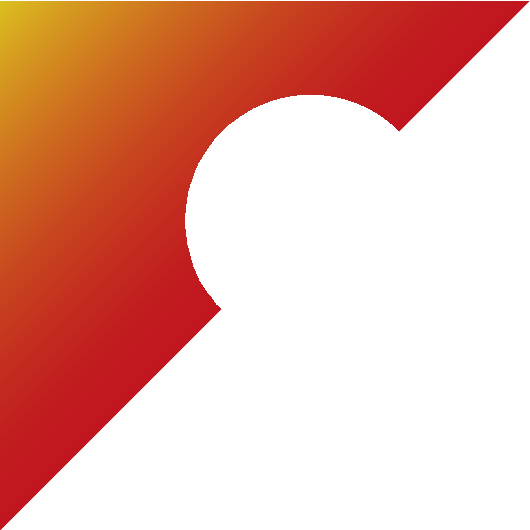 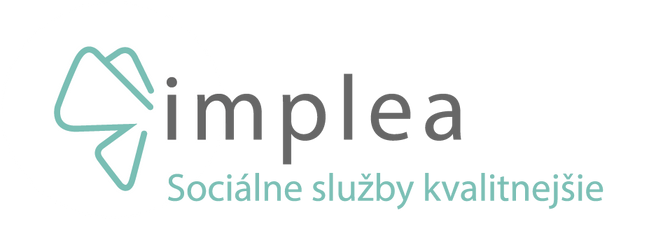 Žiadosť o NFP
Oznámenie o vykonaní menej významnej zmeny v rámci národného projektu Kvalita sociálnych služieb a súvisiaca dokumentácia
Výsledky dotazníka k nastaveniu dopadovej evaluácie národného projektu Kvalita sociálnych služieb (nultý dotazník)
Príloha č. II Zákona č. 448/2008 o sociálnych službách v znení neskorších predpisov
Zákon č. 345/2022 Z. z. o inšpekcii v sociálnych veciach a o zmene a doplnení niektorých zákonov
Návrh rámcového zadania priebežnej evaluácie NP KSS 
Správa z priebežnej evaluácie Národného projektu Kvalita sociálnych služieb
Social Experimentation and methodological guide for policy makers
Vlastný viacúrovňový výskum
Východiská dopadovej evaluácie
Správa z dopadovej evaluácie Národného projektu Kvalita sociálnych služieb
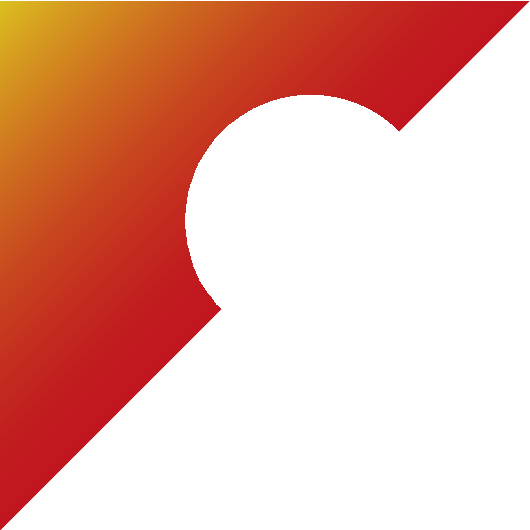 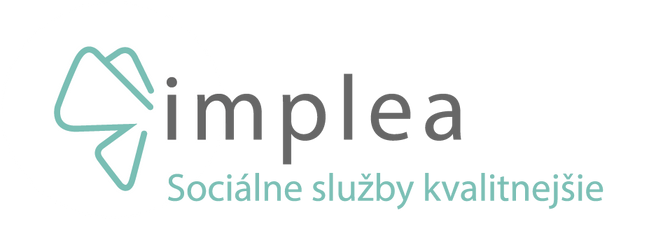 Hodnotenie relevantných a merateľných kvantitatívnych ukazovateľov NP KSS
Analýza dopadov prípravy a metodickej podpory poskytovateľov a zriaďovateľov sociálnych služieb
Analýza výsledkov a dopadov prípravy a metodickej podpory
    poskytovateľov a hodnotiteľov s presahom do výkonu
    hodnotenia podmienok kvality sociálnych služieb
Hodnotenie dopadu legislatívnych zmien počas implementácie projektu  
Hodnotenie dopadu NP KSS na zmeny a revízie metodík s presahom na metodické podkladové materiály implementácie štandardov kvality pre poskytovateľov a zriaďovateľov sociálnych služieb zamerané na reflexiu druhových špecifík v procese hodnotenia podmienok kvality
Evaluácia (nepriama) dopadu NP KSS na prijímateľov sociálnych služieb
Hlavné ciele dopadovej evaluácie
Správa z dopadovej evaluácie Národného projektu Kvalita sociálnych služieb
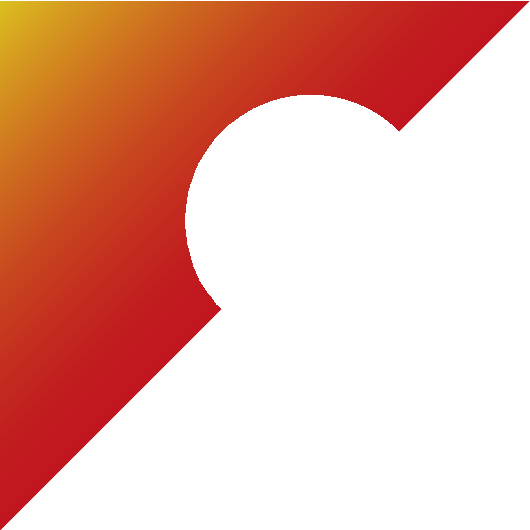 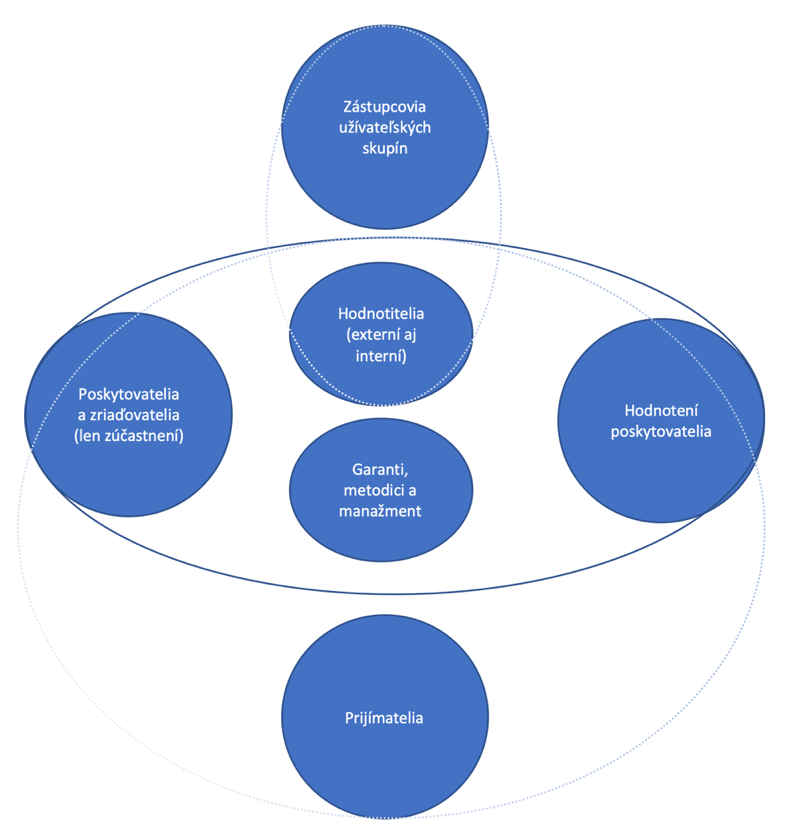 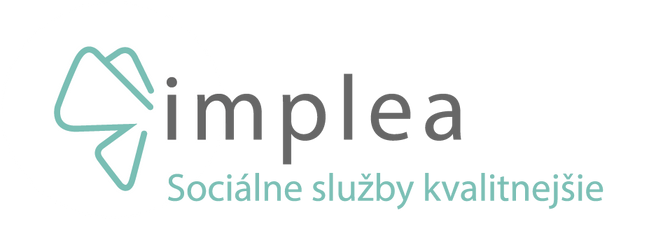 Kľúčoví aktéri dopadovej evaluácie
Správa z dopadovej evaluácie Národného projektu Kvalita sociálnych služieb
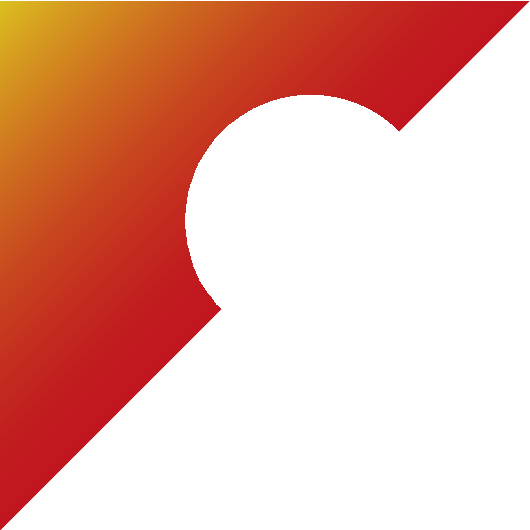 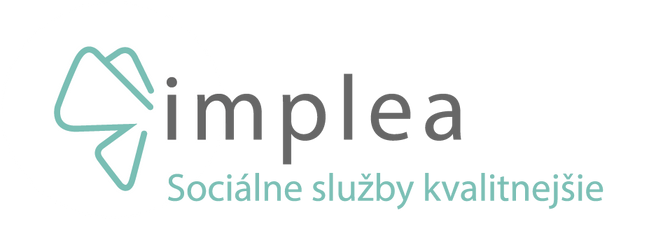 Evaluačné otázky a metodika
Správa z dopadovej evaluácie Národného projektu Kvalita sociálnych služieb
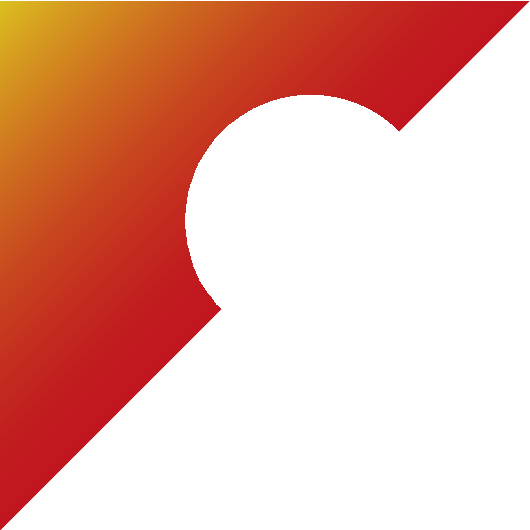 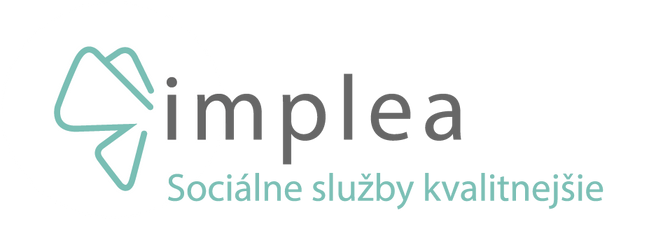 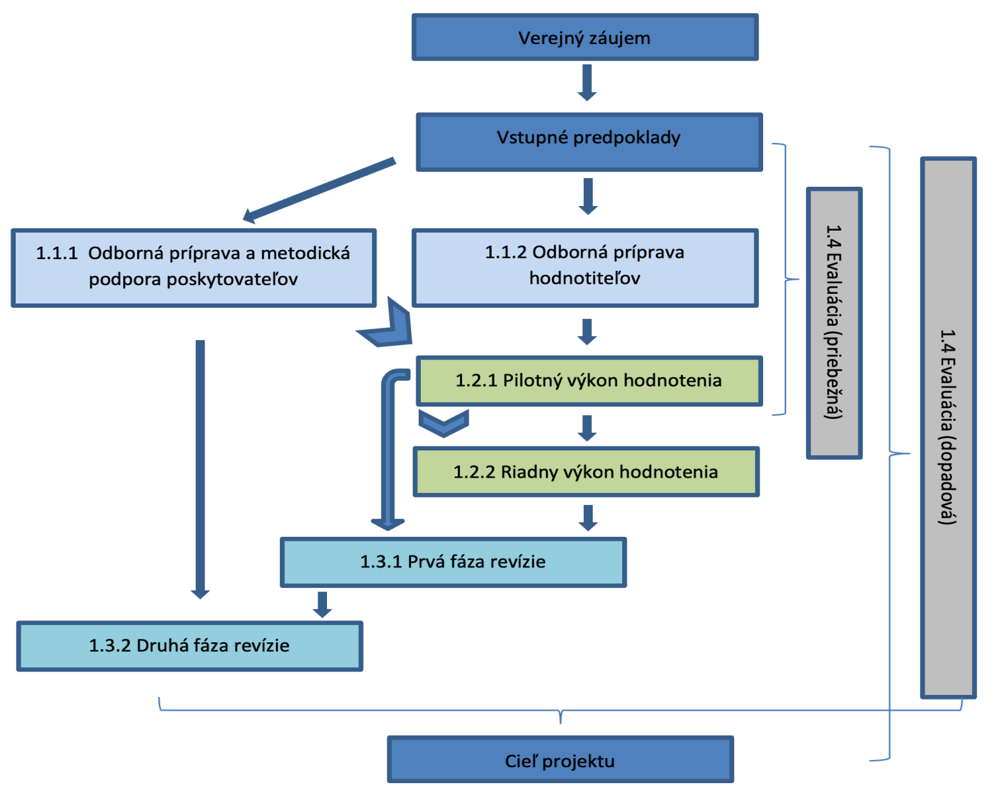 Pôvodné nastavenia a vnútorná logika NP KSS
Správa z dopadovej evaluácie Národného projektu Kvalita sociálnych služieb
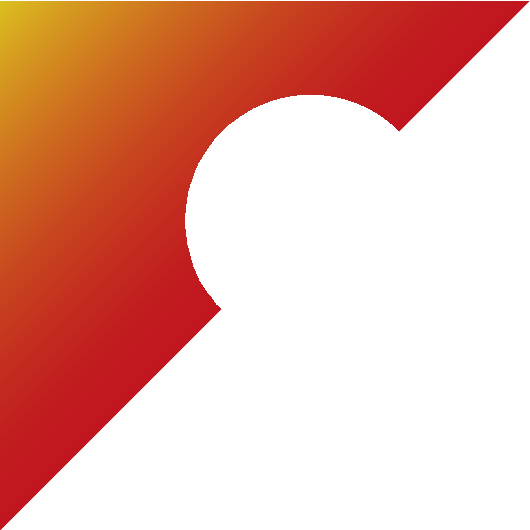 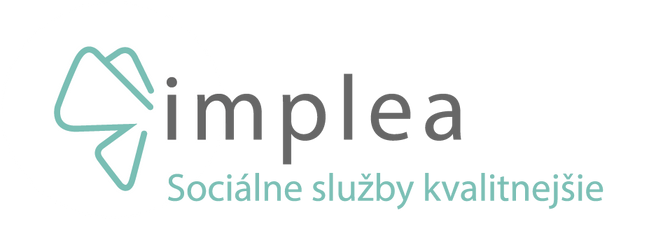 Okolnosti vplývajúce na zmeny:
- situácia s prítomnosťou ochorenia COVID-19, 
- znižovanie počtu interných hodnotiteľov na MPSVR SR, 
- prípravy na prijatie a prijatie Zákona č. 345/2022 Z. z. o inšpekcii v
  sociálnych veciach
Zmeny v pôvodnom nastavení a vnútornej logike NP KSS
Zmeny počas implementácie NP KSS 
- zmeny v zapojení zástupcov užívateľských skupín,
- zmeny vo vytvorení všeobecného programu pre vzdelávanie externých
  a   interných hodnotiteľov, 
- dobiehanie pilotných a riadnych hodnotení štandardov kvality,
- akcent na odbornú prípravu a metodickú podporu poskytovateľov
  sociálnych služieb – rozšírenie cieľovej skupiny o zriaďovateľov,
  rozšírenie a špecializácia odborných seminárov
- akcent na prípravu metodických podporných materiálov
„Nejde o dopad samotnej prípravy zákona na NP KSS, ale o to, že jeho tvorca doposiaľ jasne nedefinoval, čo to bude pre NP KSS, ktorý má pred sebou ešte celú tretinu implementačného obdobia, znamenať, najmä v jeho „hodnotiteľskej/inšpektorskej“ línii.  Pripúšťam, lepšie povedané, dúfam, že sa to vyjasní po ustanovení novej organizačnej zložky na MPSVR SR a ustálení predstáv jej vedenia, čo a ako ďalej, a ako možno využiť odborný potenciál naakumulovaný v rámci NP KSS“. (Excerpt z dát)
Správa z dopadovej evaluácie Národného projektu Kvalita sociálnych služieb
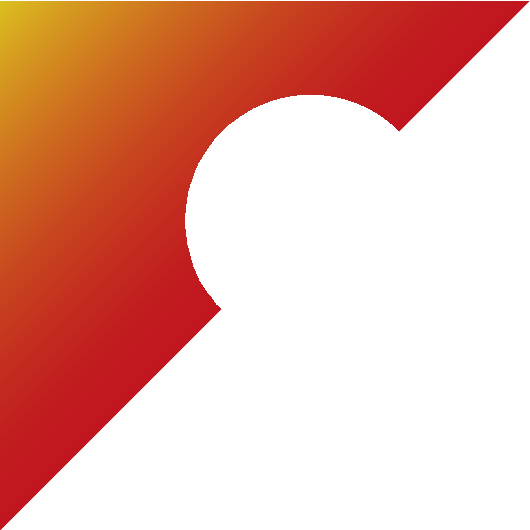 V rámci aktivity 1.3 vzniklo spolu sedem metodických podporných materiálov v rozsahu 865,53 normostrán
Celkový rozsah všetkých dokumentov, ktoré vznikli v rámci priamych aktivít projektu je 1505,75 normostrán
Dva metodické podporné materiály majú univerzálny charakter pre všetky druhy sociálnych služieb – určené pre lepšie porozumenie obsahu a procesu implementácie štandardov
Päť metodických podporných materiálov je určený pre rôzne druhy sociálnych služieb
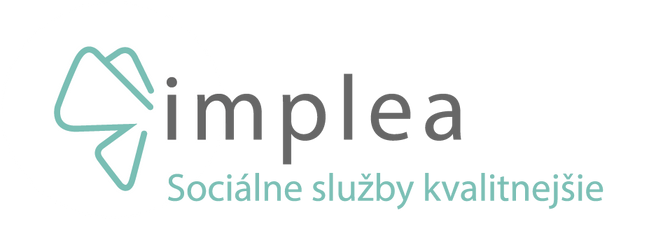 Metodické podporné materiály
Metodické podporné materiály pre päť skupín sociálnych služieb
Pobytové a ambulantné sociálne služby pre staršie osoby
Pobytové a ambulantné sociálne služby pre deti, mladých ľudí a dospelé osoby so zdravotným postihnutím
Terénne sociálne služby
Sociálne služby krízovej intervencie
Sociálne služby na podporu rodiny s deťmi
Správa z dopadovej evaluácie Národného projektu Kvalita sociálnych služieb
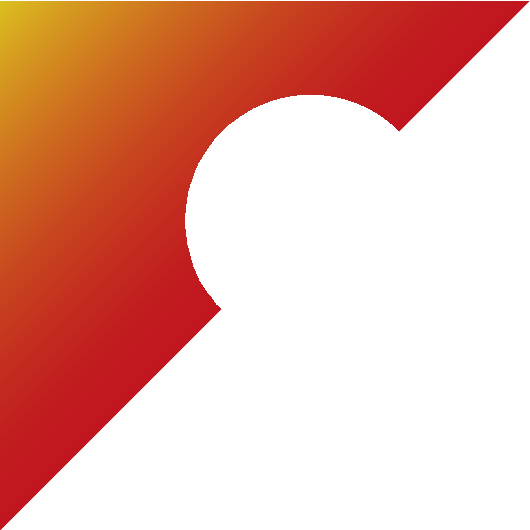 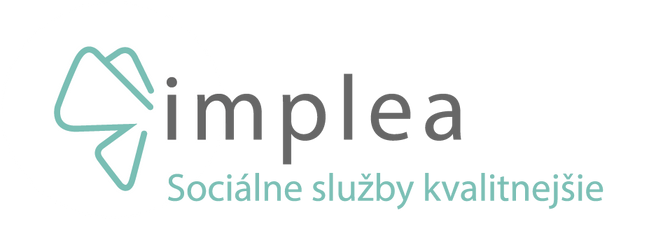 Na odbornej príprave a metodickej podpore sa zúčastnilo 947 poskytovateľov a 18 zriaďovateľov sociálnych služieb vo všetkých krajoch Slovenska. Zúčastnení poskytovatelia a zriaďovatelia boli proporčne zastúpení v súvislosti k príslušnosti k samosprávnemu kraju a sektorovému zastúpeniu.
Realizovaných spolu bolo  211 seminárov odbornej prípravy a metodickej podpory poskytovateľov – tematické zameranie – Všeobecná odborná príprava a metodická podpora poskytovateľov (2017 účastníkov), Nové kritéria v štandardoch kvality (292 účastníkov), Implementácia štandardov kvality sociálnych služieb (524 účastníkov), Základné ľudské práva a slobody (836 účastníkov), Vybrané procedurálne štandardy kvality (216 účastníkov)
Kvantitatívne ukazovatele NP KSS
Odborná príprava a metodická podpora poskytovateľov
a zriaďovateľov
Správa z dopadovej evaluácie Národného projektu Kvalita sociálnych služieb
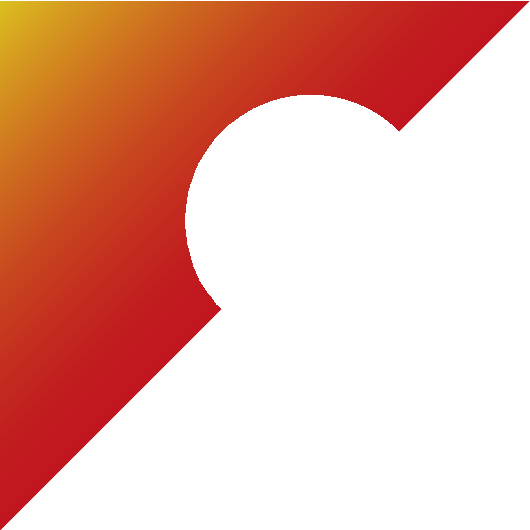 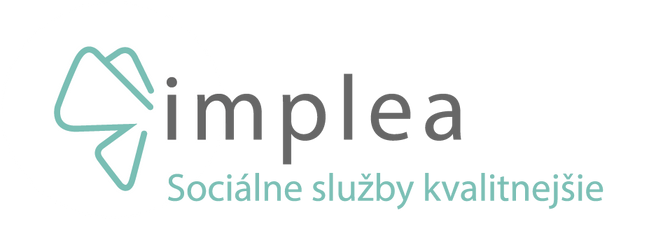 Odbornej prípravy sa zúčastnilo 63 externých hodnotiteľov štandardov kvality sociálnych služieb
32 externých hodnotiteľov sa zúčastnilo pilotných hodnotení
22 externých hodnotiteľov sa zúčastnilo pilotných a riadnych hodnotení štandardov kvality
Kvantitatívne ukazovatele NP KSS
Externí hodnotitelia
Počet vykonaných hodnotení
Správa z dopadovej evaluácie Národného projektu Kvalita sociálnych služieb
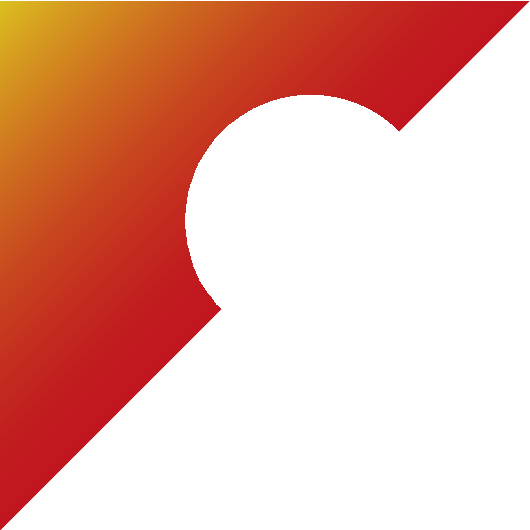 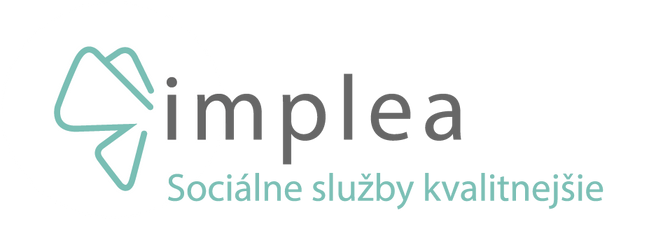 Hodnotenie štandardov kvality realizovali hodnotiteľské tímy, ktoré tvorili minimálne traja členovia pre pobytové sociálne služby
„Ideálny hodnotiteľský tím sú štyria hodnotitelia, štyria majú čo robiť. Teraz (pozn. účinnosť zákona o sociálnych službách od 1.11.2022)  je tých kritérií viac, je ich 25, predtým ich bolo  21, a  pre štvorčlenný hodnotiaci tím to bolo čo robiť, prelúskať sa dokumentáciou a vyhodnotiť to“  (Excerpt z dát)

Akceptácia externých hodnotiteľov v hodnotiteľskom tíme
„Na príprave sme mali medzi sebou aj interných hodnotiteľov. Mali sme z nich taký pocit, že čo my môžeme vedieť. Nás dosť podceňovali, pozerali, že čo my s tým máme a nepovažovali nás za rovnocenných partnerov. Potom, keď sme išli do priameho výkonu hodnotenia, tak povedali, že vysoko si cenia našu odbornosť z praxe, lebo oni mali úplne inú optiku, takú od stola.“ (Excerpt z dát)

Proces hodnotenia je potrebné zamerať na podporu poskytovateľov
„My sme mali vyhodnotenie na mieste s poskytovateľom, to nebolo o tom, že toto ste nedodržali a máte toľko bodov a kašleme na to. Bola to taká konzultácia, že tu máte hodnotenie a tu by ste mali mať  priority, aby ste sa mohli posunúť ďalej.“ (Excerpt z dát)

Proces hodnotenia je determinovaný rolou a nastavením interného hodnotiteľa ako vedúceho tímu
„Všetci na odbornej príprave sme boli  vedení k tomu, že hodnotenie je podpora poskytovateľov, a fakt záleží od interného hodnotiteľa z ministerstva, ktorý je vedúcim hodnotiteľského tímu, aký to je človek a v akej oblasti pôsobil. Mne sa stalo, že tam došlo k zmene miest (pozn. na MPSVR SR) a ten, ktorý predtým nepracoval na hodnotení, ale na inej sekcii, to bral ako kontrolu a zamestnanci poskytovateľa to vnímali ako buzeráciu... my sme boli v odbornej príprave nejak vedení, ale v praxi sme sa stretli s niečím iným, ale ako členovia tímu sme museli rešpektovať to, čo povie vedúci tímu.“ (Excerpt z dát)
Externé hodnotenia štandardov kvality
Kvalitatívna sonda z pohľadu externých hodnotiteľov
Správa z dopadovej evaluácie Národného projektu Kvalita sociálnych služieb
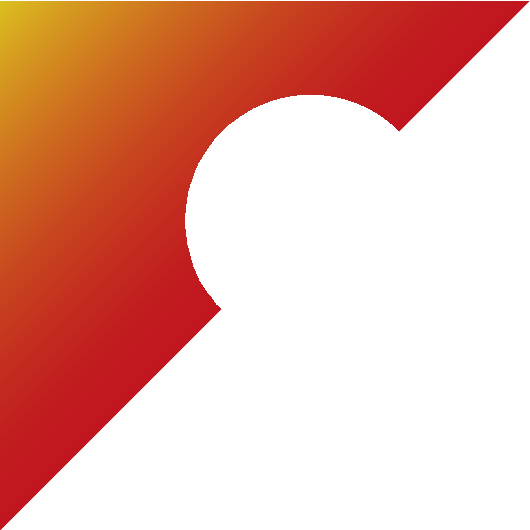 Dotazník vyplnilo 15 respondentov, ktorí prešli pilotným alebo riadnym hodnotením z celkového počtu 32
Získané skóre respondentov  v procese hodnotenia podmienok kvality
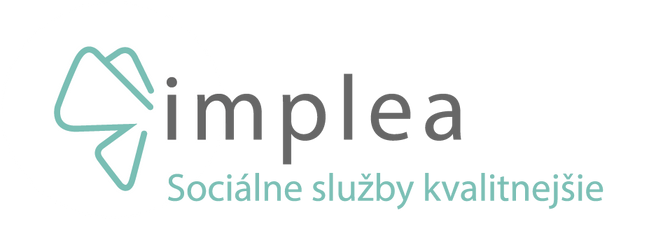 Externé hodnotenia štandardov kvality
Optika hodnotených poskytovateľov
Význam implementácie podmienok kvality sociálnych služieb a jej hodnotenia podľa respodentov 
   (5 – nesúhlasím, 1 – súhlasím)
Správa z dopadovej evaluácie Národného projektu Kvalita sociálnych služieb
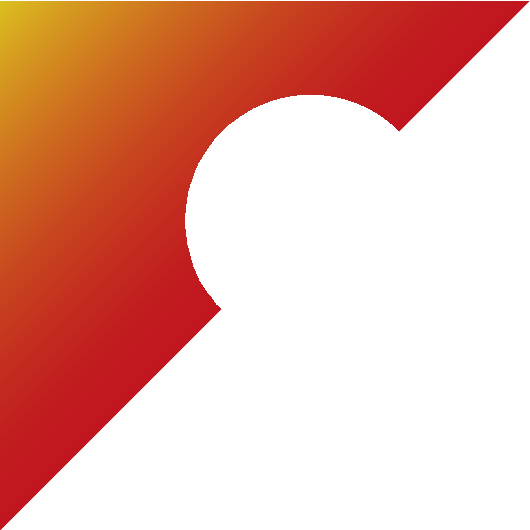 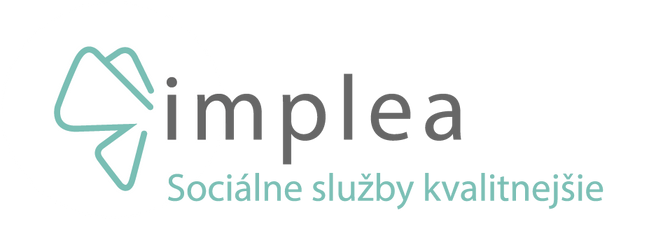 Externé hodnotenia štandardov kvality
Optika hodnotených poskytovateľov
(5 – nesúhlasím, 1 – súhlasím)
Správa z dopadovej evaluácie Národného projektu Kvalita sociálnych služieb
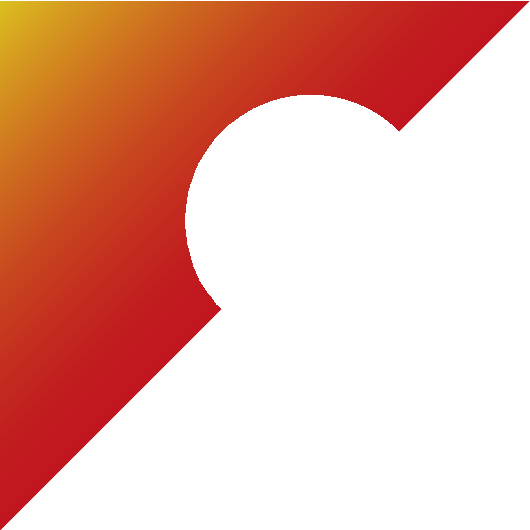 200 respondentov – 182 zástupcov poskytovateľov a 18 zástupcov zriaďovateľov sociálnych služieb
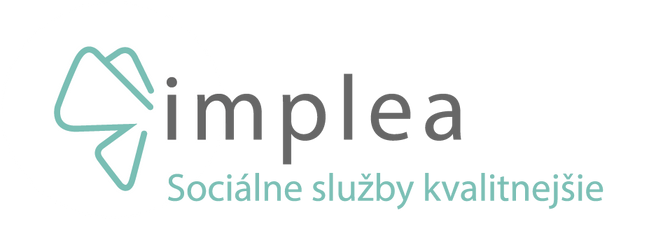 Odhad miery pripravenosti na hodnotenie podmienok kvality
Nárast subjektívneho vnímania pripravenosti poskytovateľov a zriaďovateľov, ktorí absolvovali odbornú prípravu v rámci NP KSS o 5,8 % (v komparácii s priebežnou evaluačnou správou)
Optika poskytovateľov a zriaďovateľov sociálnych služieb, ktorí sa zúčastnili odbornej prípravy
Skúsenosť s implementáciou štandardov kvality
Systémové opatrenia v oblasti základných ľudských práv a slobôd - Vzdelávanie a odborná príprava zamestnancov/-kýň, Tvorba smerníc a implementácia dokumentácie, Participatívny prístup orientovaný na prijímateľov/-ky, Technické riešenia
„...samozrejme, počas posledných troch rokov sme nabehli na prípravu univerzálnej smernice o ľudských právach, realizujeme pravidelnú osvetu i kontrolu dodržiavania ľudských práv a predchádzania diskriminácie“
„Väčší priestor na vyjadrenie spokojnosti, podpora komunitných stretnutí klientov SoS, možnosť určiť dôverníka.“
 (Excerpty z dát)


Systémové opatrenia v oblasti personálnych podmienok - Vzdelávanie a supervízie zamestnancov/-kýň, Zvýšenie počtu zamestnancov/-kýň, Iné opatrenia v rámci podpory personálnych kapacít
„Dbáme na neformálnom preškoľovaní zamestnancov – organizujeme stretnutia v DOS opatrovateľov a vymieňame si skúsenosti navzájom“
„Staráme sa o adaptáciu nového zamestnanca, zabezpečujeme vzdelávanie zamestnancov v rôznych oblastiach: od komunikácie podľa Noemi Fail až po psychohygienu opatrovateľského personálu“
 (Excerpty z dát)
Správa z dopadovej evaluácie Národného projektu Kvalita sociálnych služieb
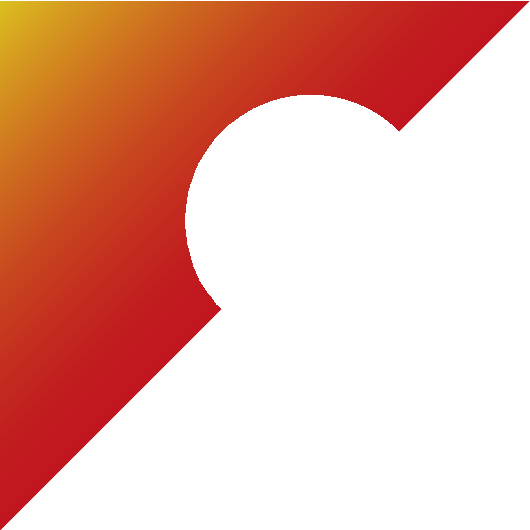 75,5 % respondentov sa dozvedelo  o odbornej príprave z kampane realizovanej NP KSS

Všeobecná miera naplnenia očakávaní respondentov od obdobnej prípravy a metodickej podpory
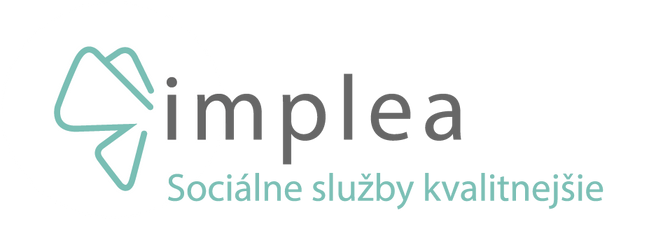 Motivačné faktory u respodentov
Optika poskytovateľov a zriaďovateľov sociálnych služieb, ktorí sa zúčastnili odbornej prípravy
Hodnotenie odbornej prípravy a metodickej podpory poskytovateľov
(5 - nesúhlasím, 4 - čiastočne nesúhlasím, 3 - ani súhlasím, ani nesúhlasím, 2 - čiastočne súhlasím, 1 - súhlasím)
Správa z dopadovej evaluácie Národného projektu Kvalita sociálnych služieb
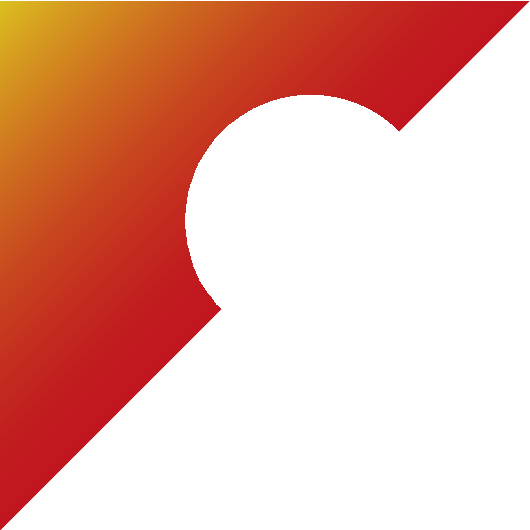 Hodnotené parametre odbornej prípravy a metodickej podpory poskytovateľov v komparácii s priebežnou evaluačnou správou
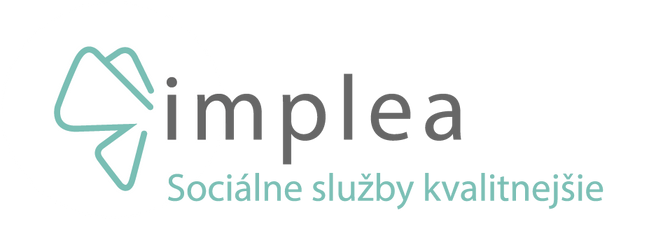 Optika poskytovateľov a zriaďovateľov sociálnych služieb, ktorí sa zúčastnili odbornej prípravy
Hodnotenie odbornej prípravy a metodickej podpory poskytovateľov
M
(5 - najhoršie, 1 - najlepšie)
Správa z dopadovej evaluácie Národného projektu Kvalita sociálnych služieb
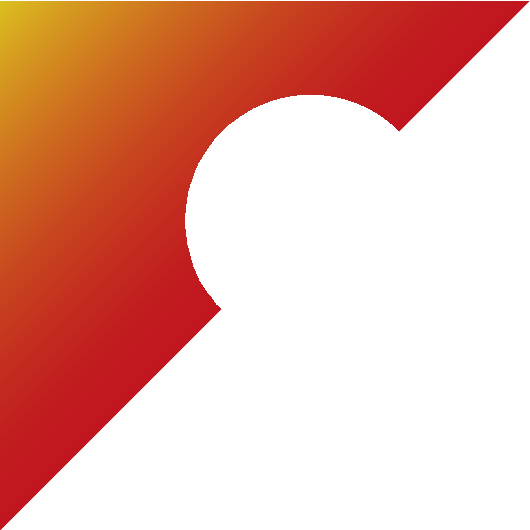 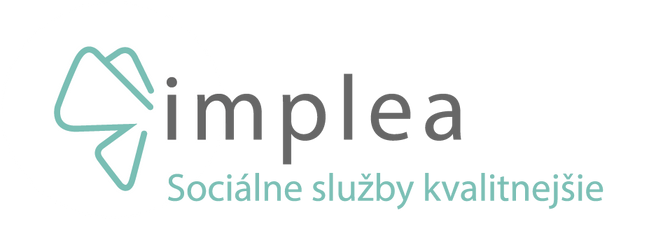 Kompletné hodnotenie úrovne odborných seminárov
Optika poskytovateľov a zriaďovateľov sociálnych služieb, ktorí sa zúčastnili odbornej prípravy
1 najlepší, 5 najhorší, komparácia: meranie IMPLEY a dopadová evaluácia
Uplatniteľnosť miery poznatkov účastníkov seminára v praxi a kvalita organizácie seminárov
1 najlepší, 5 najhorší, komparácia: meranie IMPLEY a dopadová evaluácia
Správa z dopadovej evaluácie Národného projektu Kvalita sociálnych služieb
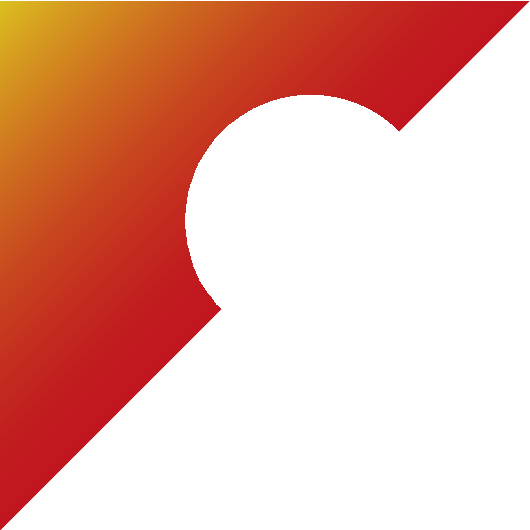 91 % respondentov uviedlo, že majú záujem o ďalšie vzdelávanie v téme implementácie štandardov kvality sociálnych služieb. 
             Procedurálne a personálne podmienky (10 odpovedí),
„ÁNO, chceme zvyšovať kvalitu poskytovaných služieb. Procedurálne
Podmienky  a personálne podmienky.“ (Excerpt z dát)
 
Základné ľudské práva (10 odpovedí),    
„Privítala by som školenie zamerané na konkrétne riešenia problémov z praxe, čo sa týka dodržiavania ľudských práv a slobôd v zariadeniach sociálnych služieb.“ (Excerpt z dát)
 
Príklady z praxe a výmena skúsenosti (8 odpovedí).
„Konkrétne prípady z praxe – priame vysvetlenie, čo znamená jednotlivý štandard – adresne a presne – popísať k nemu dokumenty a pod.“(Excerpt z dát)

71,5 % respondentov by s určitosťou uvítalo možnosti ďalšej metodickej podpory v téme implementácie štandardov kvality do vlastnej praxe
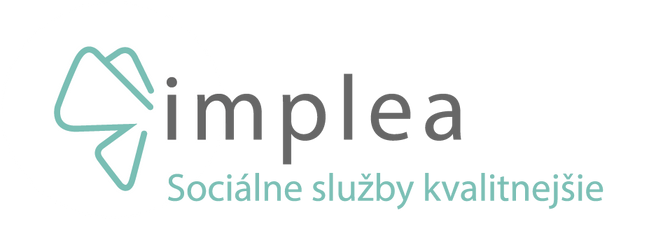 Optika poskytovateľov a zriaďovateľov sociálnych služieb, ktorí sa zúčastnili odbornej prípravy
Ďalšie postrehy a odporúčania
Správa z dopadovej evaluácie Národného projektu Kvalita sociálnych služieb
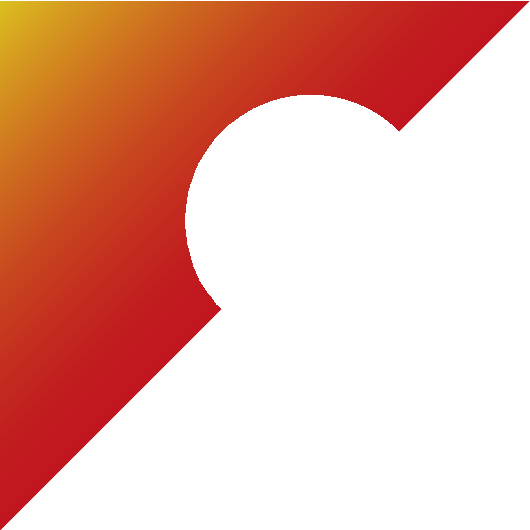 NP KSS jednoznačne vytvoril predpoklady pre zavedenie štandardov kvality sociálnych služieb do praxe, podporil kreovanie odborného tímu aktérov a ich potenciálu smerom k jasne definovaným cieľom NP KSS.
Prínosom bolo spracovanie metodických podporných materiálov a odborných publikácií  pre hodnotiteľov a poskytovateľov sociálnych služieb.
NP KSS zabezpečil mobilizáciu poskytovateľov k prijatiu podmienok kvality sociálnych služieb.
Aktéri NP KSS sprostredkovali flexibilné zaradenie implementácie zmien v legislatíve do obsahového rámca vo vzdelávaní poskytovateľov.
NP KSS obsahom, ako aj diferenciáciou seminárov reagoval na potreby aplikačnej praxe, požiadavky poskytovateľov sociálnych služieb, legislatívne zmeny, ako aj na širšie okolnosti súvisiace s kvalitou sociálnych služieb.
Poskytovatelia vyjadrili relatívne jasný postoj, že hodnotenie štandardov kvality nie je formálnym procesom a má reálny dopad na kvalitu života prijímateľov.
Podnetný pre skvalitnenie implementácie štandardov kvality je aj záujem respondentov (až 91 %) ďalej sa vzdelávať, pričom preferovaným záujmom je najmä oblasť ľudských práv a slobôd a procedurálnych podmienok predovšetkým prostredníctvom príkladov dobrej praxe.
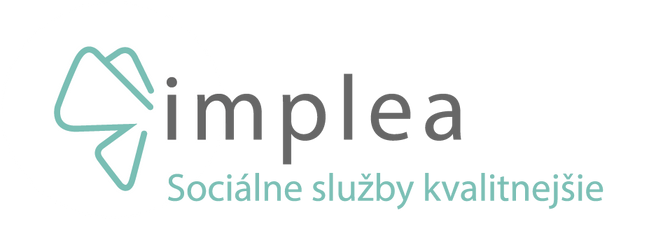 Sumarizácia významných skutočnosti a reflexií evaluačného tímu
Správa z dopadovej evaluácie Národného projektu Kvalita sociálnych služieb
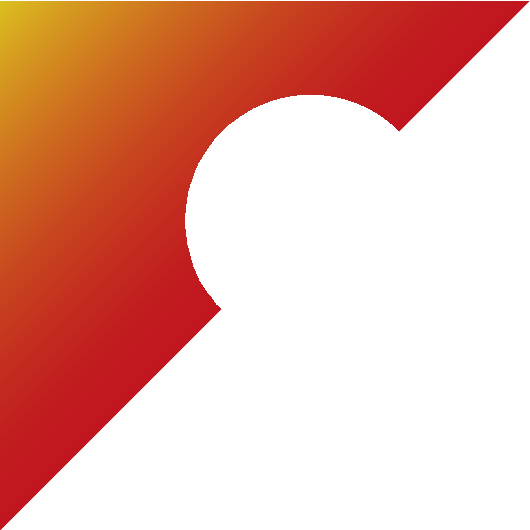 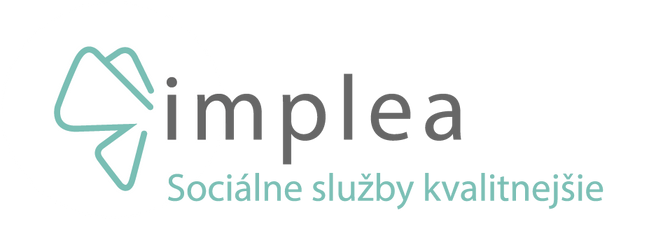 Ďakujeme za pozornosť
Správa z dopadovej evaluácie Národného projektu Kvalita sociálnych služieb